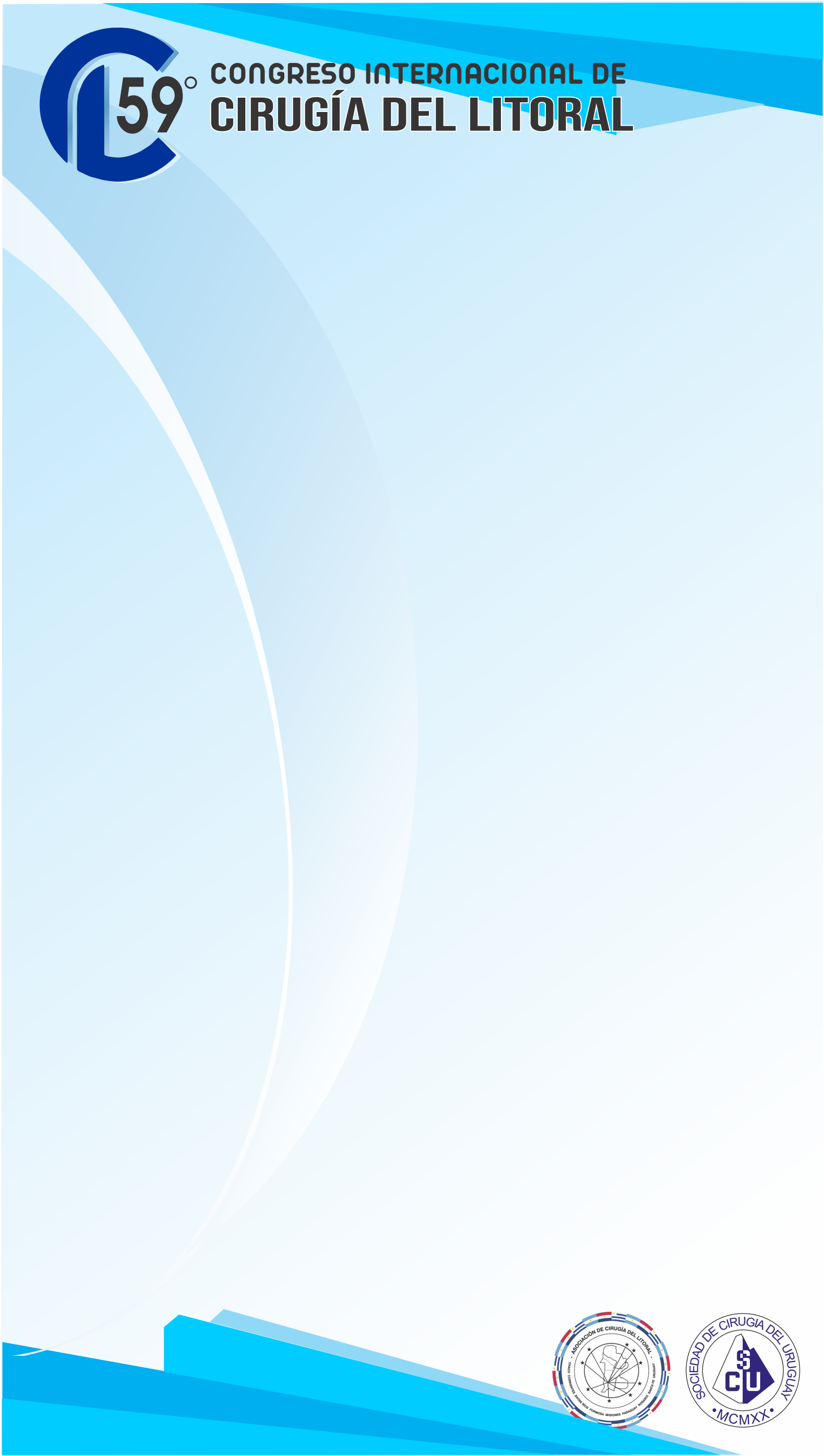 18 Y 19 DE AGOSTO, 2023
// Montevideo - Uruguay
Ingrese la información de su póster y guarde este archivo como PNG para posteriormente subirlo a la plataforma